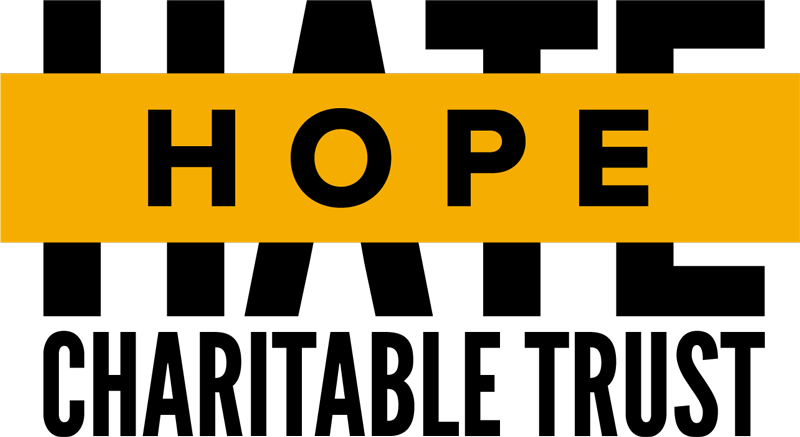 My Friend Frankie
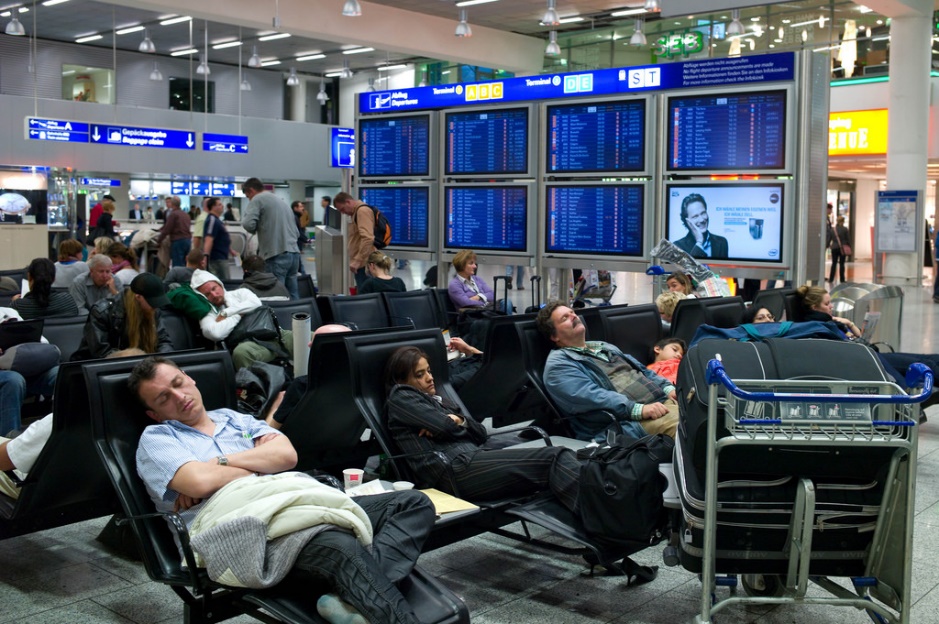 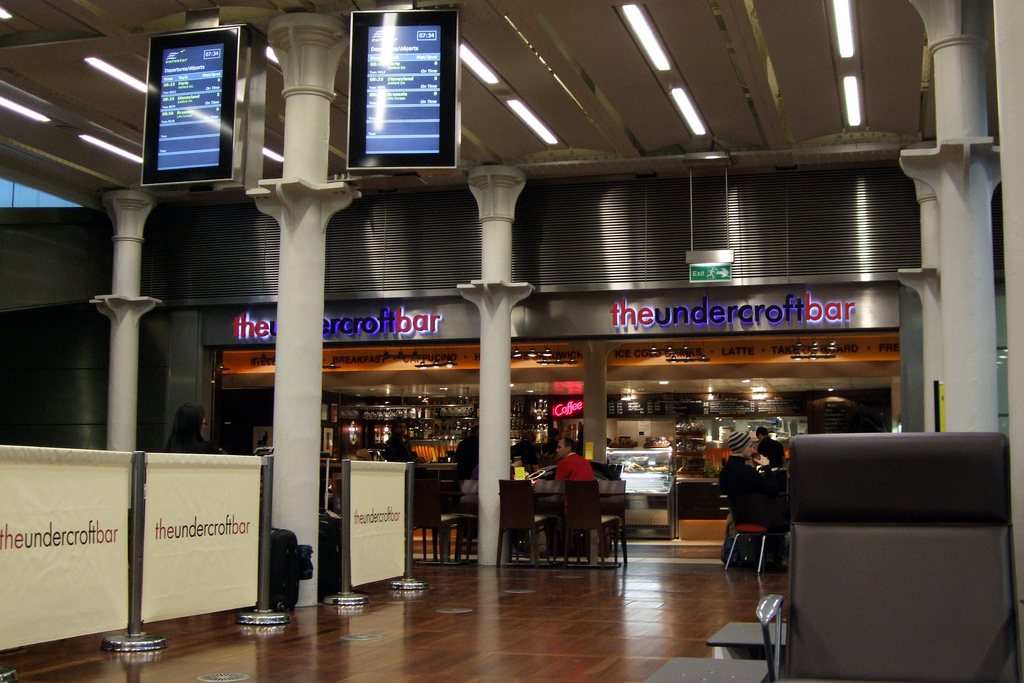 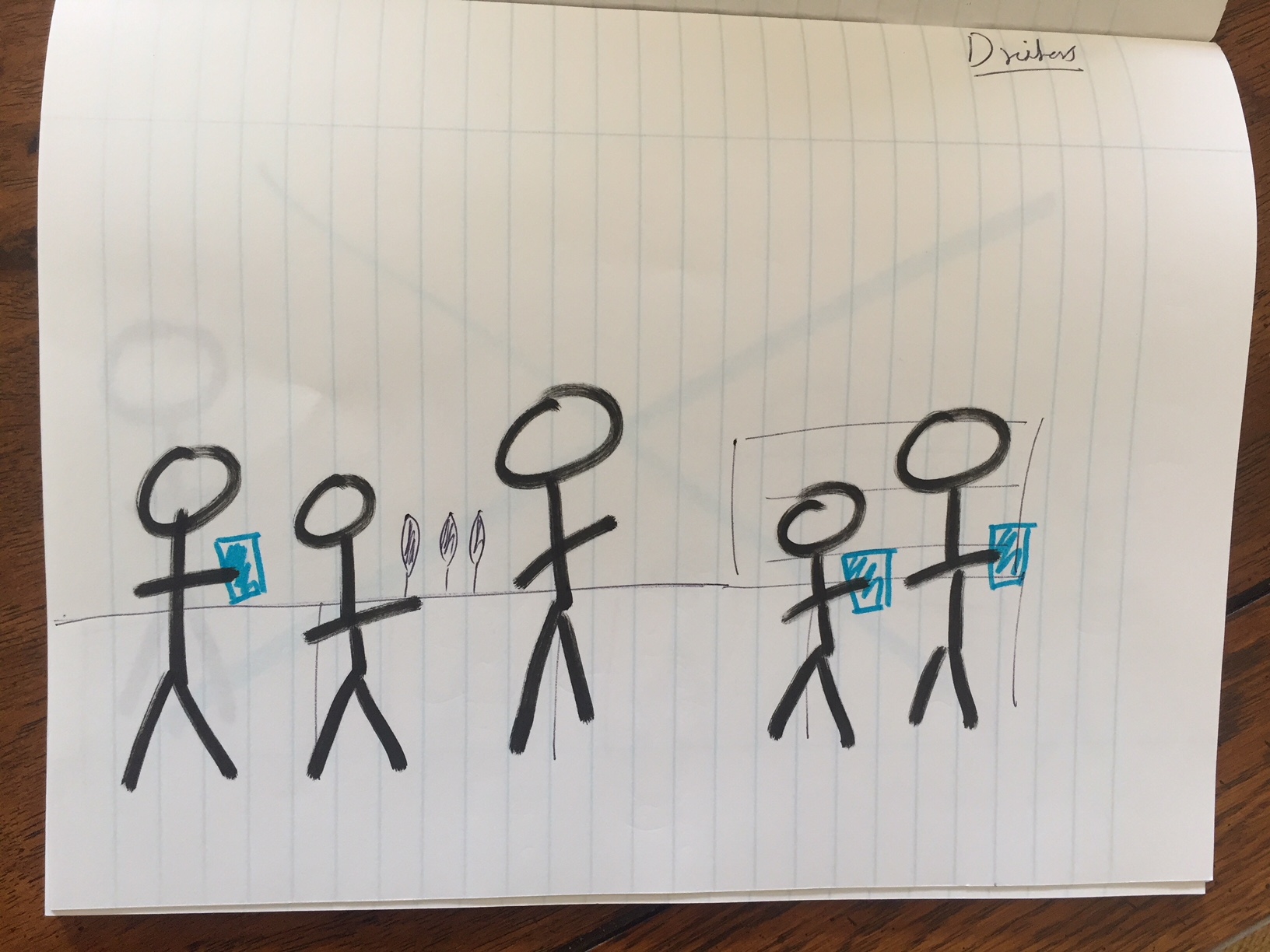 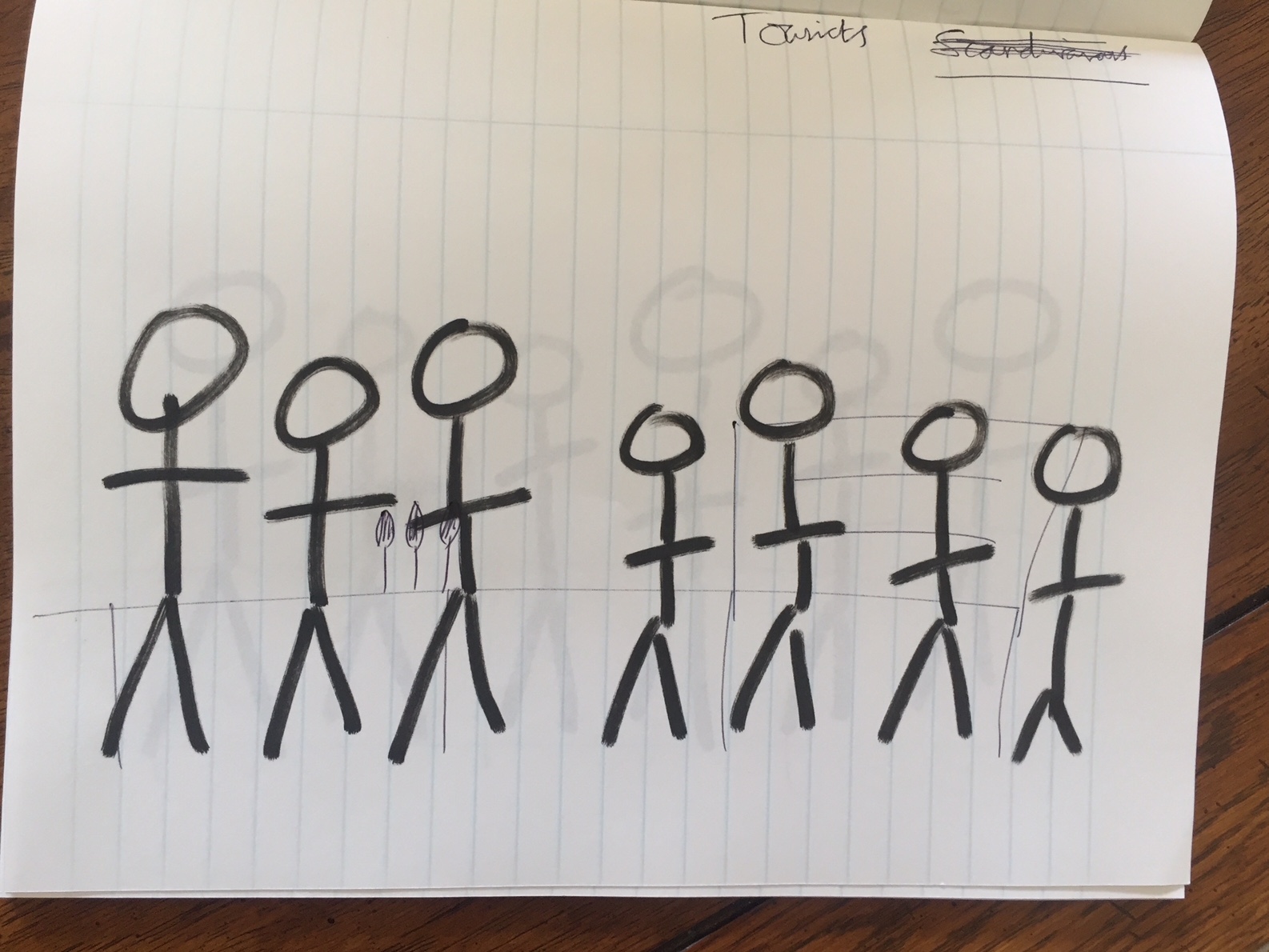 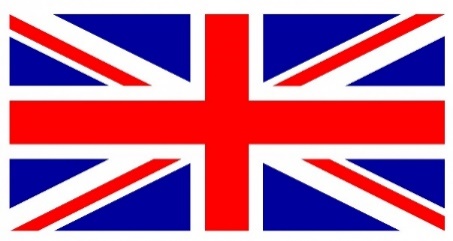 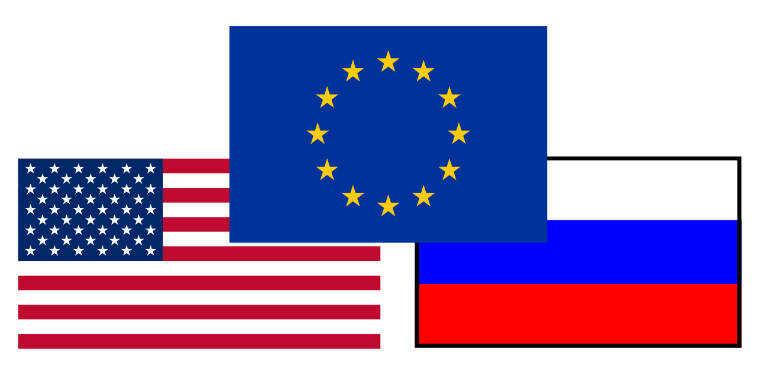 Can you now draw what you saw
in the two previous slides?
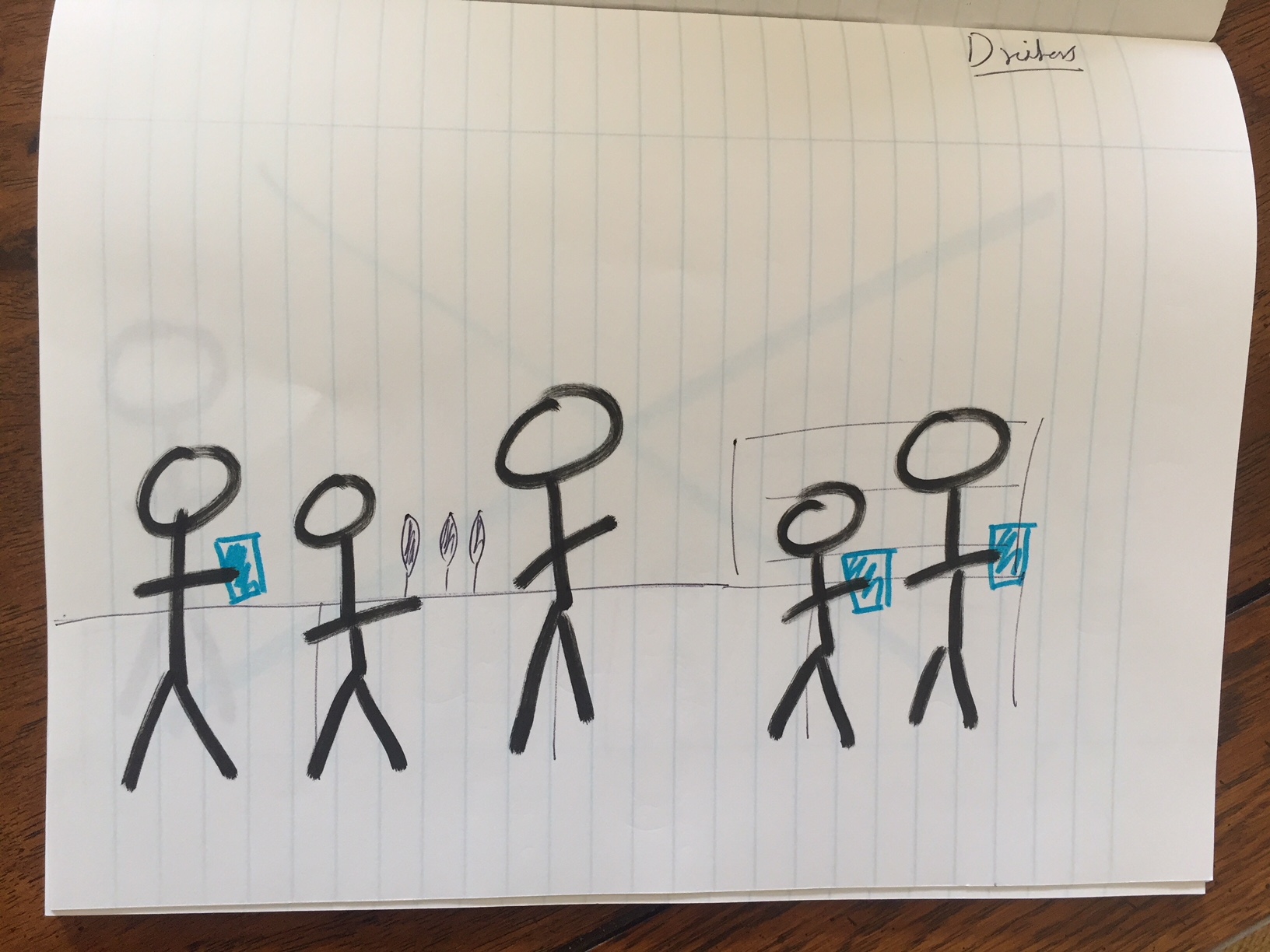 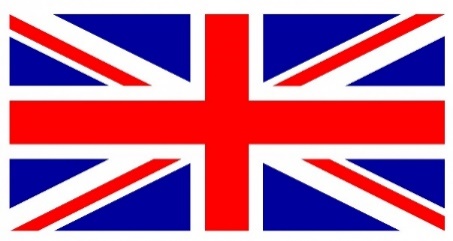 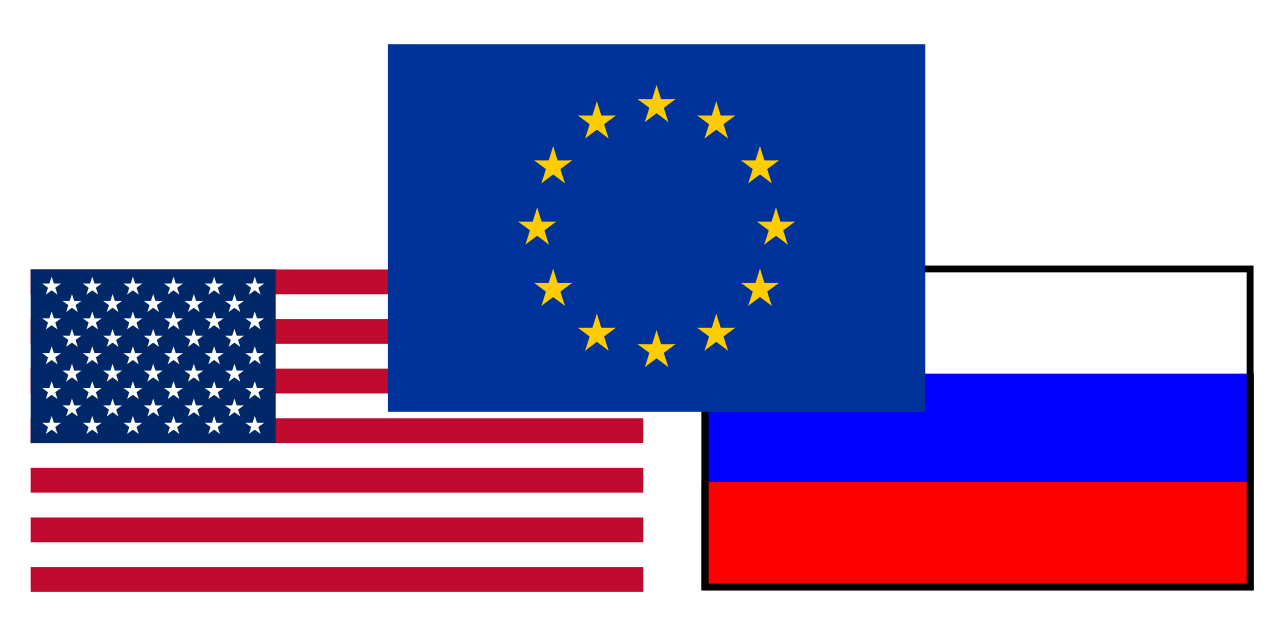 Let’s look at the results…
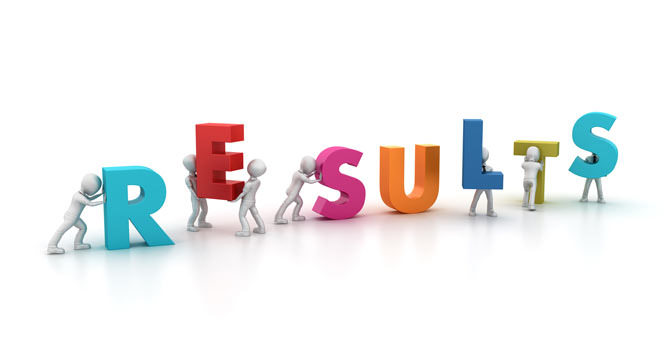 What is a Stereotype?
To believe unfairly that all people with a particular characteristic (e.g. girls/football fans/school children) are the same
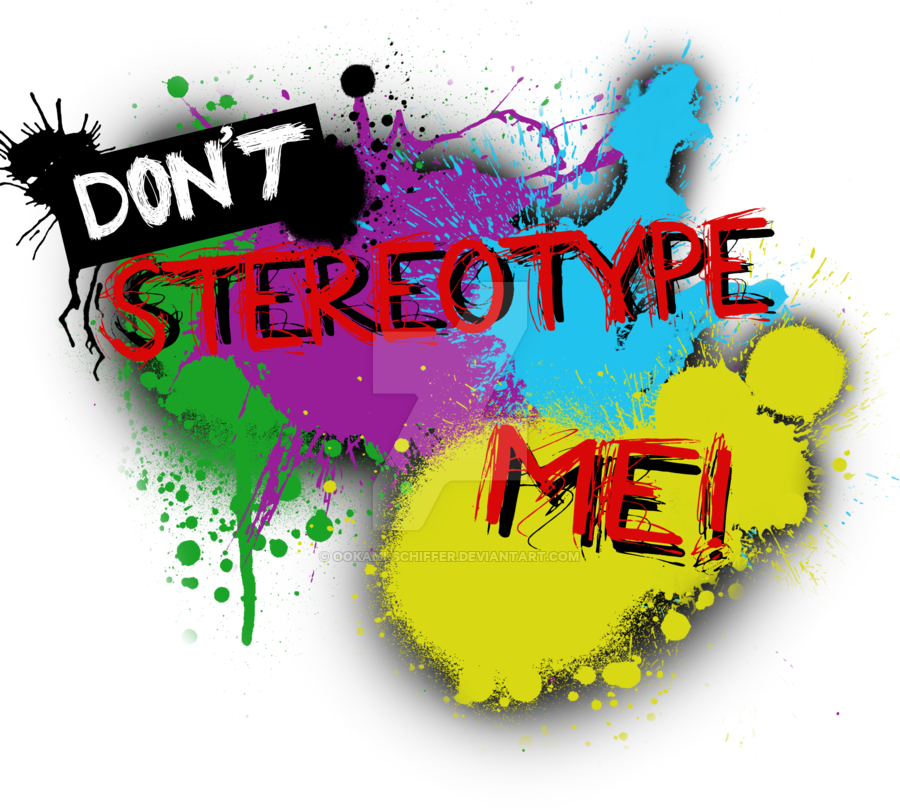 My Friend Frankie
Here are some facts about my friend, Frankie. Can you draw Frankie?
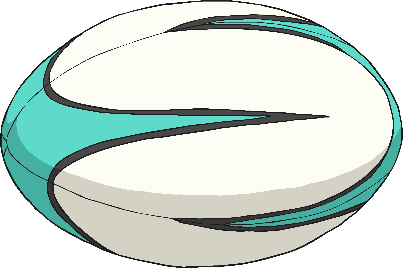 Frankie loves going to the rugby



Frankie wants to join the army



Frankie has a pet rat, called Roland
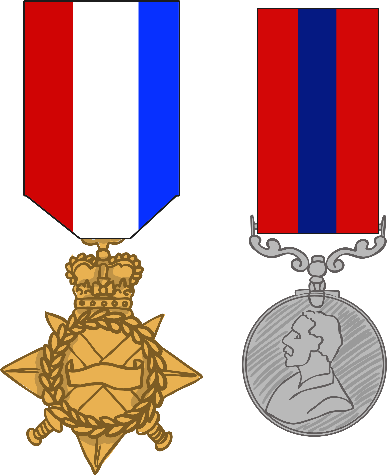 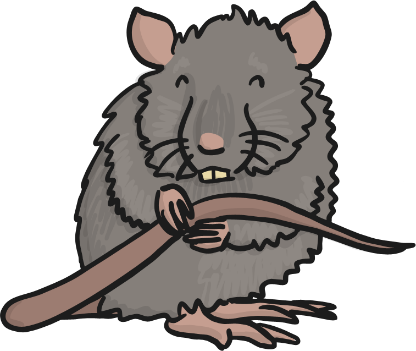 My Friend Frankie
We shouldn’t assume that Frankie is a boy, or a girl solely based on name, interests, career choice or pets!
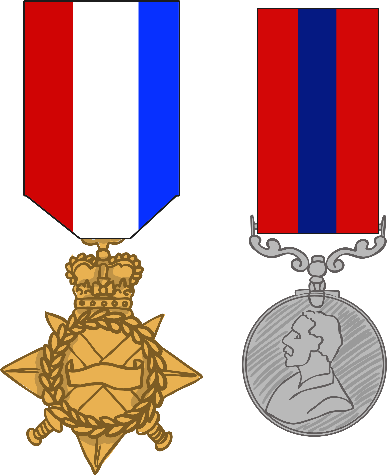 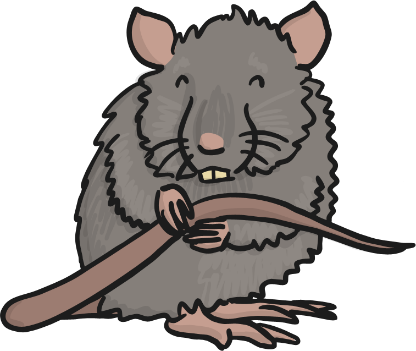 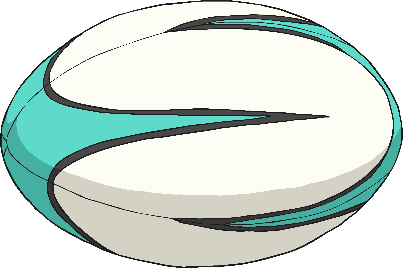 What stereotypes would you attach to this image?
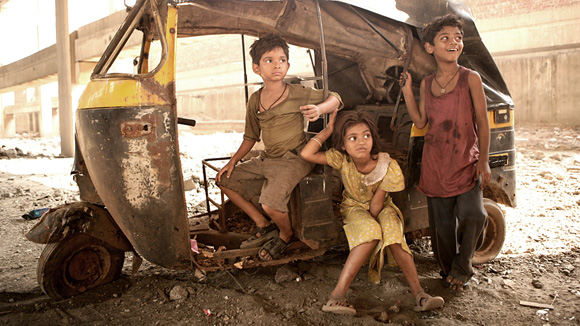 Are these the stereotypes you had in mind?
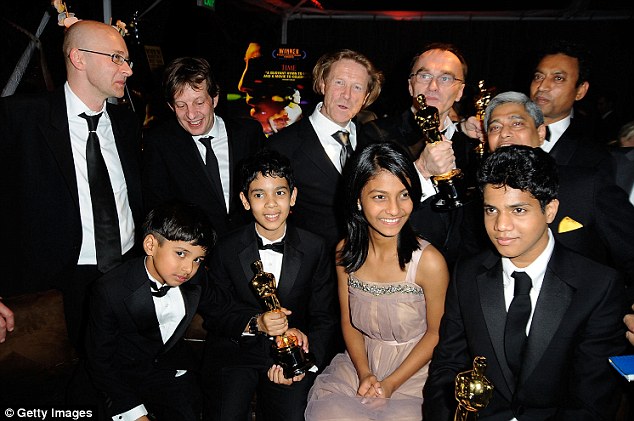 Successful
Award Winning
Talented